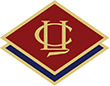 Отчет  совета  Ямалпотребсоюза  ЗА 2023 ГОД
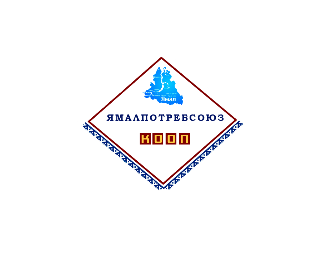 Председатель Совета Ямалпотребсоюза
 
                        Бородин Александр Владимирович
г.Салехард
04 апреля 2024 года
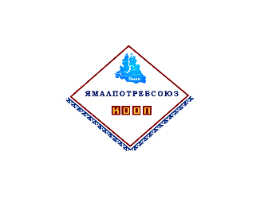 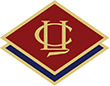 Ямалпотребсоюзу  - 85 лет!
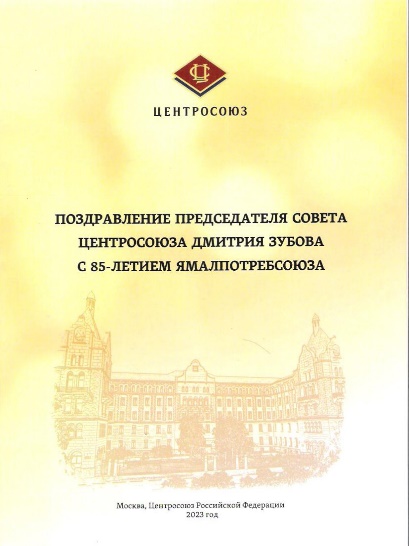 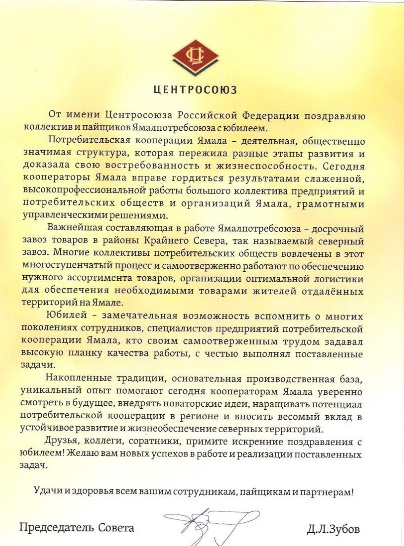 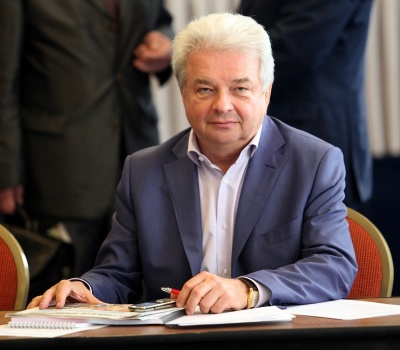 ДМИТРИЙ ЛЬВОВИЧ ЗУБОВ
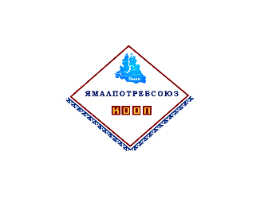 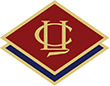 Ямалпотребсоюзу  - 85 лет!
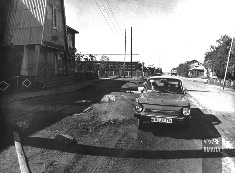 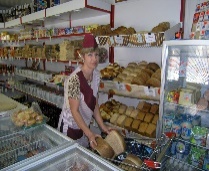 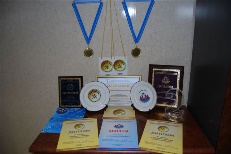 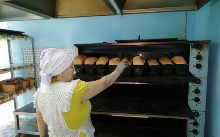 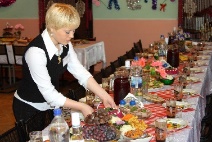 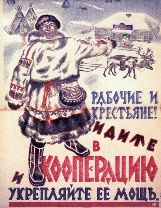 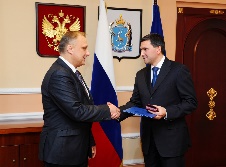 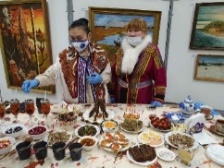 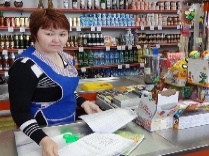 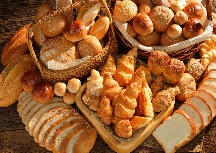 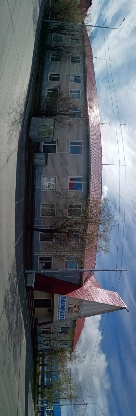 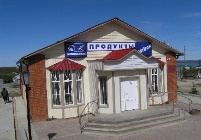 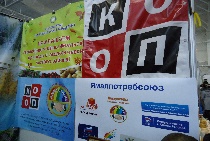 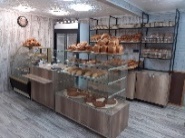 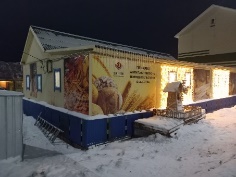 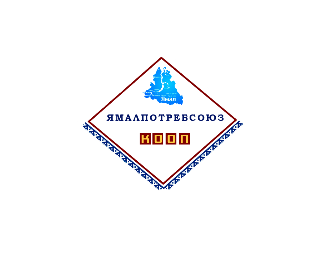 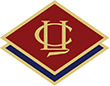 Общие отчетные собрания в потребительских обществах
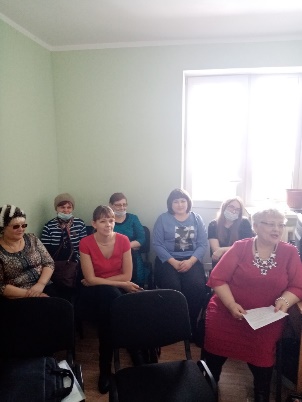 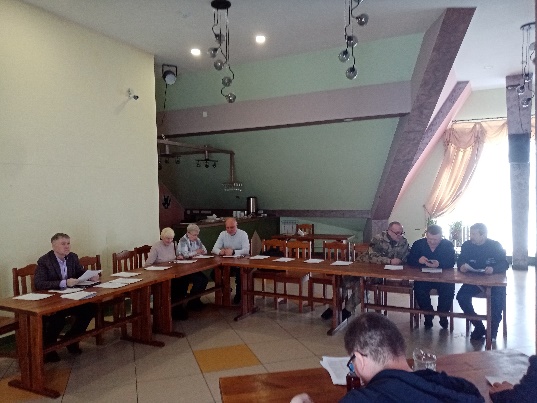 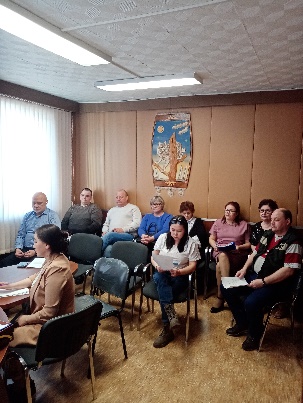 Общие отчетные  собрания  14 февраля – 20 марта
2024 год
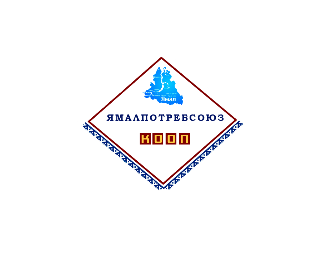 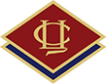 Динамика изменений численности пайщиков в потребительских               обществах за 2019-2023 г.г., человек
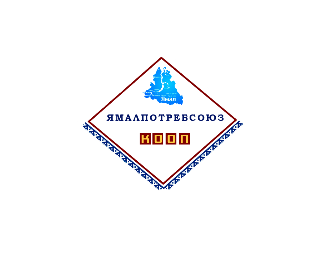 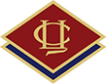 Численность пайщиков в потребительских обществах                          на 31 декабря 2023 года
Государственная поддержка потребительских обществ                                за 2019-2023 г.г., млн.рублей
ЯНАО
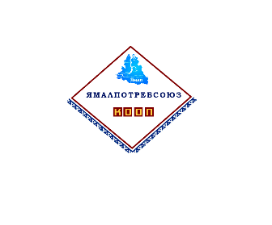 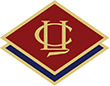 Оказано государственной поддержки потребительским обществам  за 2022-2023 г.г. по видам деятельности, млн.рублей
Динамика уплаты налогов потребительскими обществами                 за 2019-2023 г.г., млн.рублей
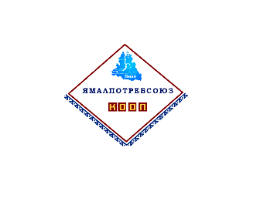 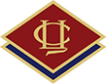 Изменение среднесписочного состава  работников системы Ямалпотребсоюза за 2019-2023 годы, человек
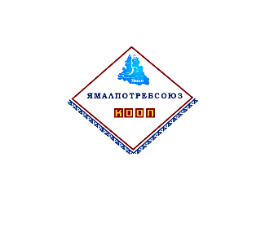 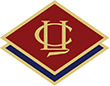 Среднесписочный состав  работников по видам деятельности               в 2022-2023 г.г., человек
2022 год
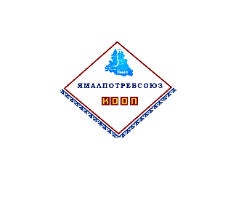 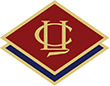 Средняя заработная плата в месяц работников системы                      Ямалпотребсоюза за 2023 г.г., тысяч рублей
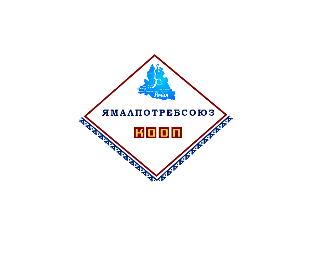 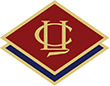 Получено потребительскими обществами заемных средств за 2022-2023 г.г., млн.рублей
2023 год
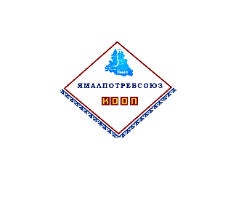 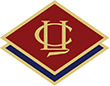 ООО «Северная торгово-заготовительная межрайбаза»                                                   Тюменского Облсеверпотребсоюза
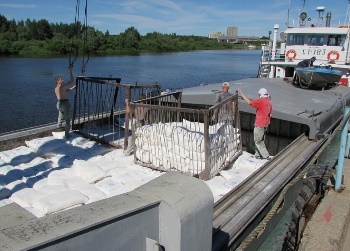 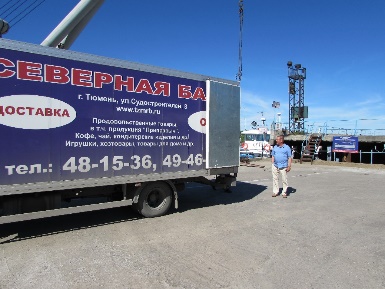 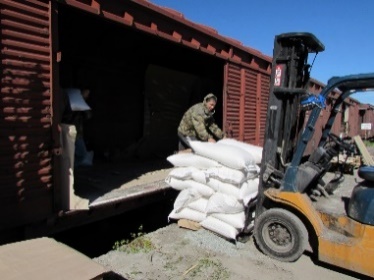 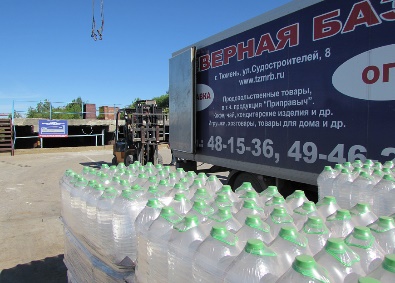 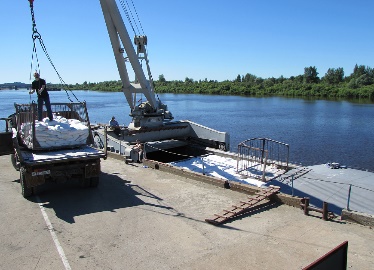 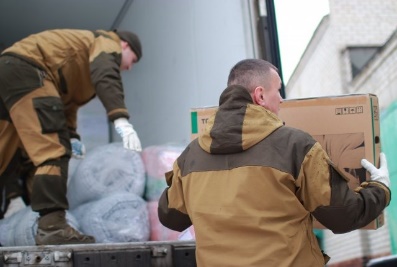 Розничная и оптовая торговля
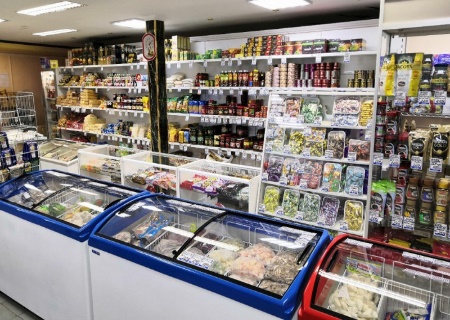 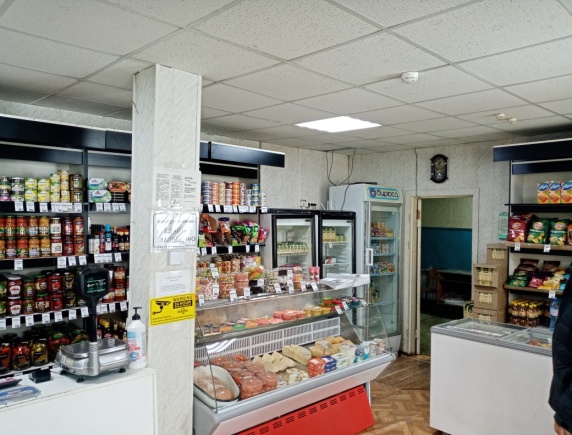 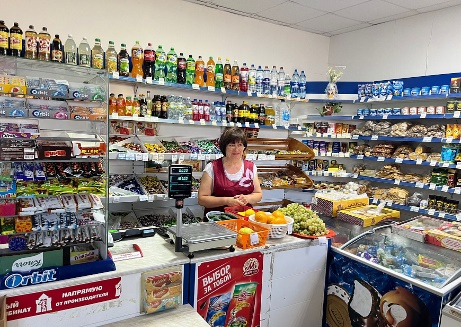 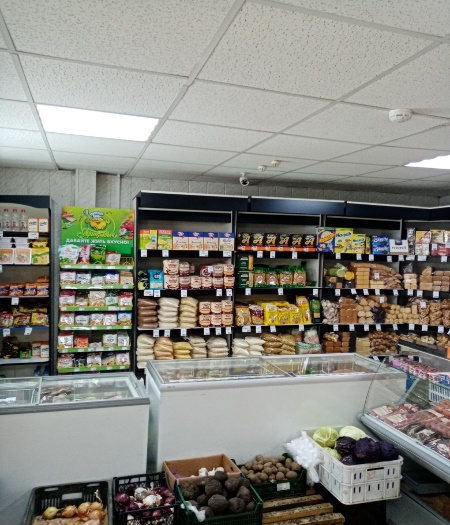 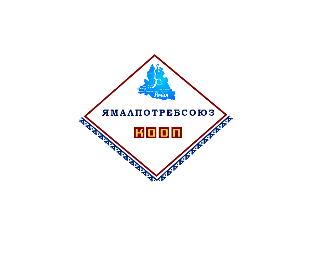 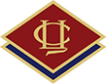 Структура совокупного объёма деятельности организаций Ямалпотребсоюза  за 2023 год
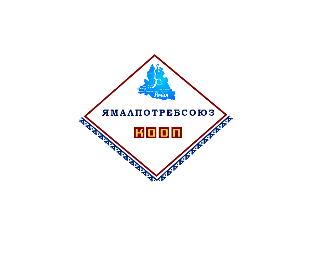 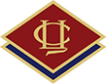 Совокупный объем деятельности по потребительским обществам  за 2023 год, млн.рублей
Общественное  питание
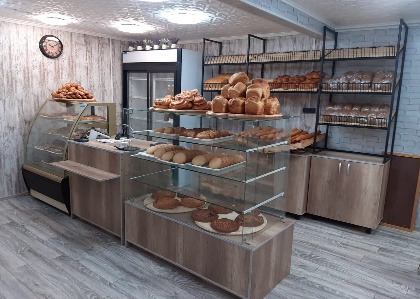 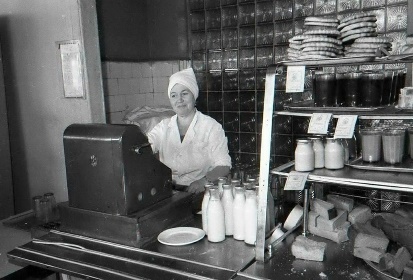 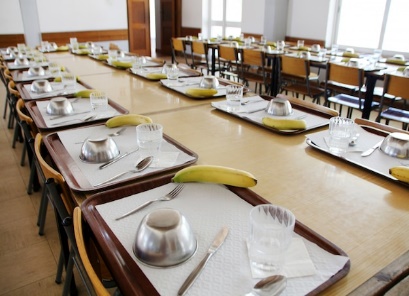 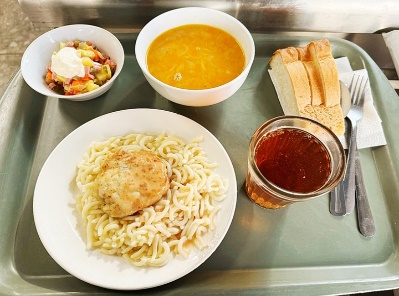 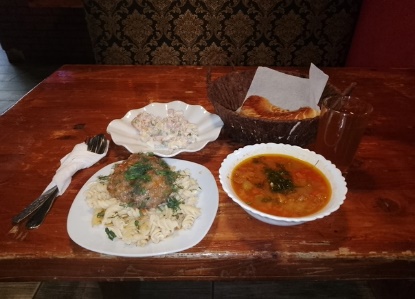 Динамика производства хлеба и хлебобулочных изделий                   по системе Ямалпотребсоюза за 2019-2023 гг, тонн
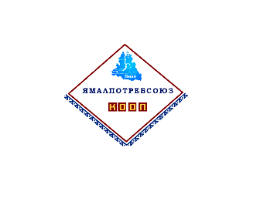 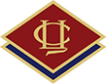 Произведено хлеба и хлебобулочной продукции                                    в 2023 году по системе Ямалпотребсоюза
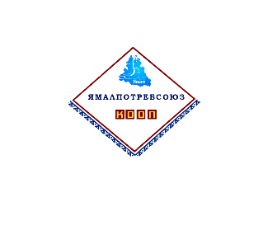 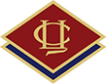 Динамика вылова рыбы по системе Ямалпотребсоюза                      за 2019-2023 гг, тонн
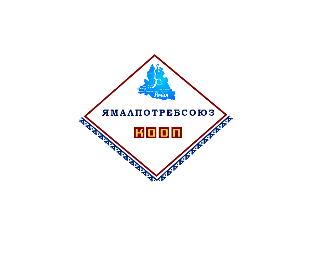 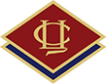 Финансовый результат 
по системе Ямалпотребсоюза за 2023 год, тысяч рублей
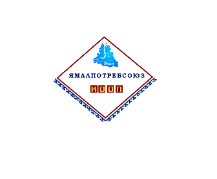 Финансовый результат по видам деятельности организаций потребительской кооперации за 2023 год, тысяч рублей
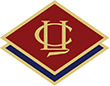 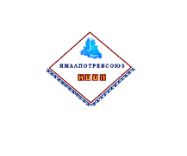 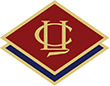 Дебиторская и кредиторская задолженность за 2023-2023 гг, тыс.рублей
Торговая марка «КООП» в едином стиле
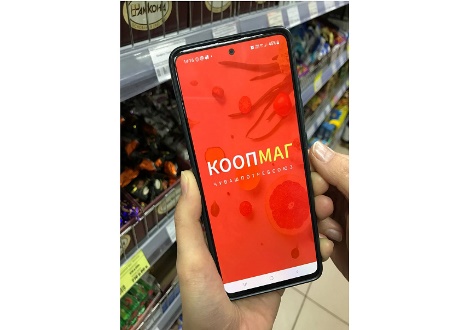 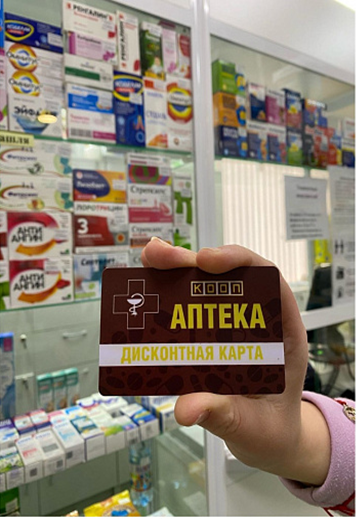 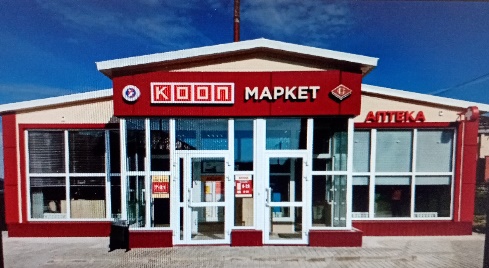 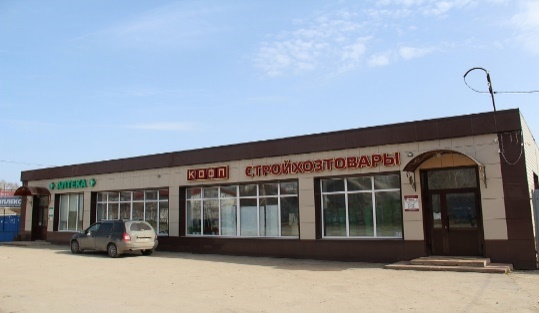 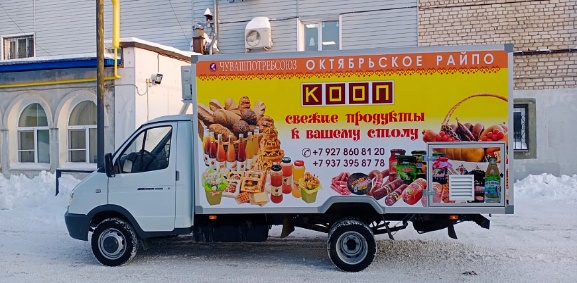 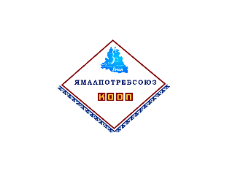 Маркировка рекламы. Требования, особенности, штрафы
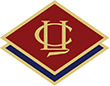 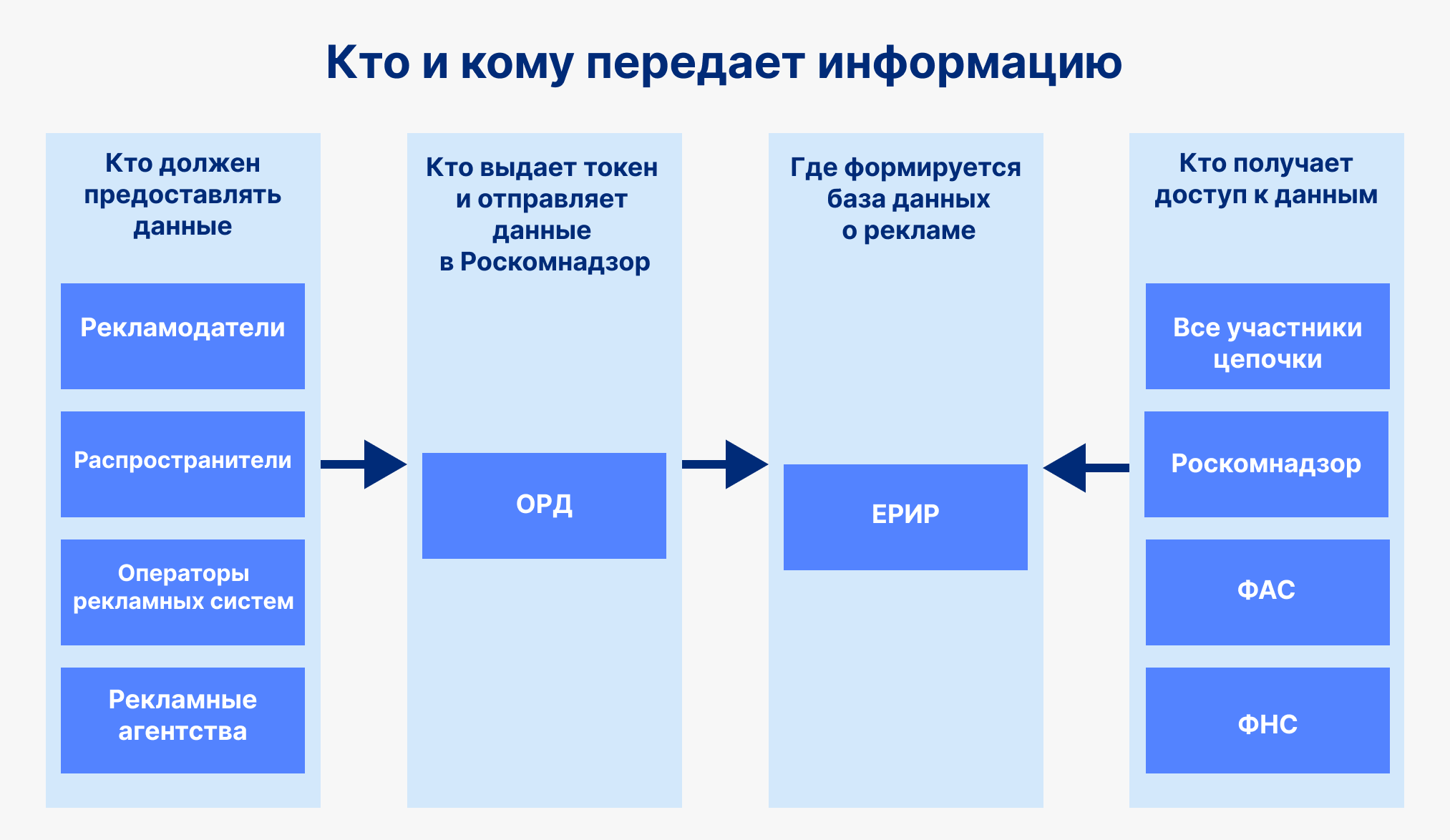 Оператор рекламных данных
Единый реестр интернет-рекламы
ФАС
Роскомнадзор
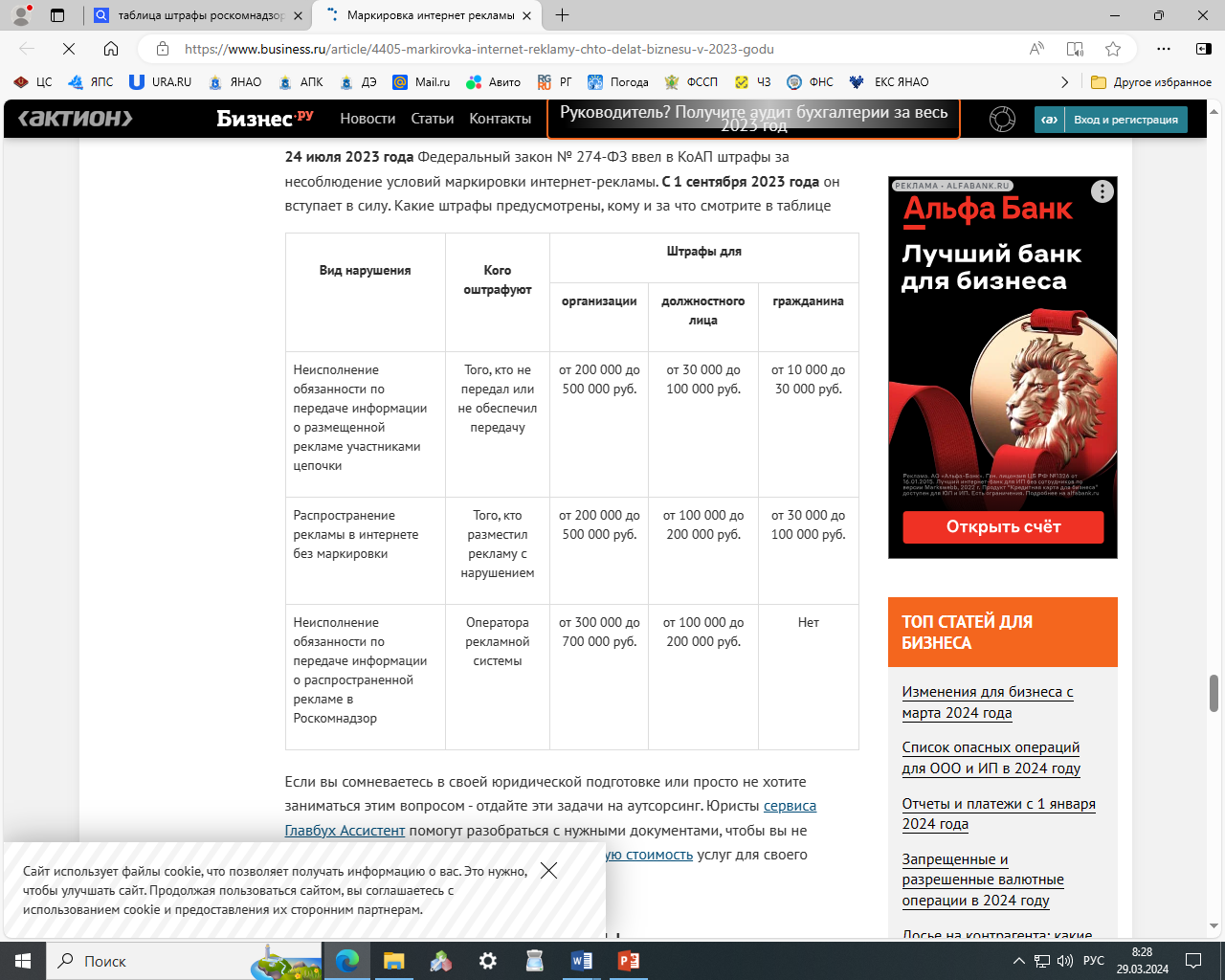 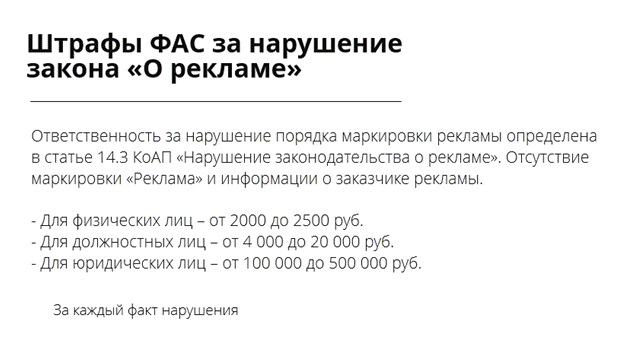 За каждый факт нарушения
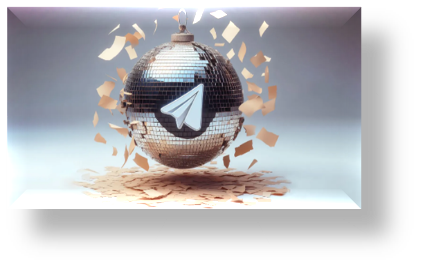 За каждый факт нарушения
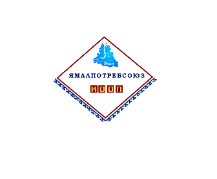 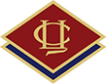 Международный форум «Кооперация: время, традиции, люди»
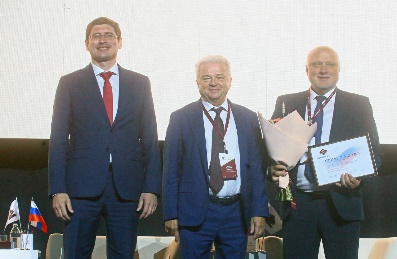 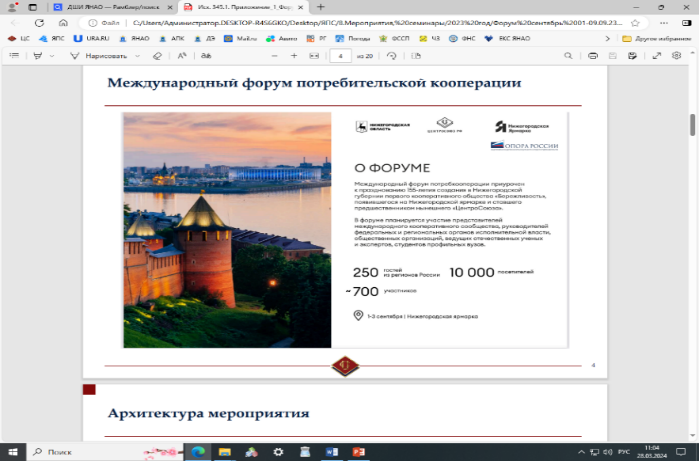 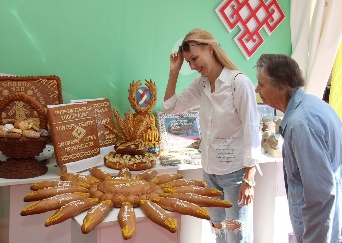 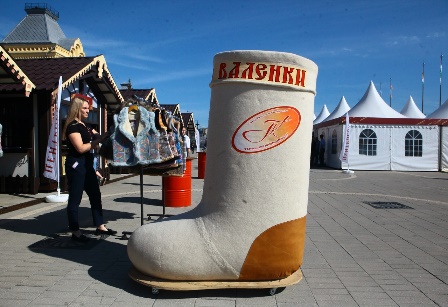 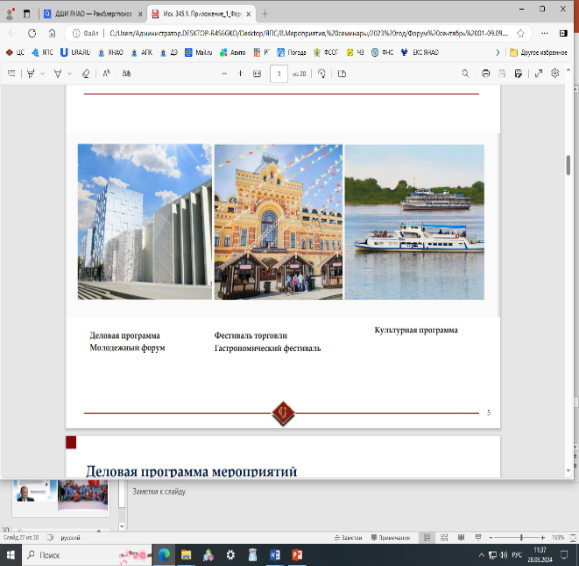 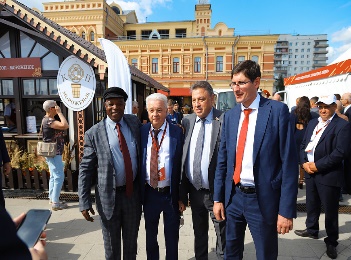 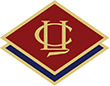 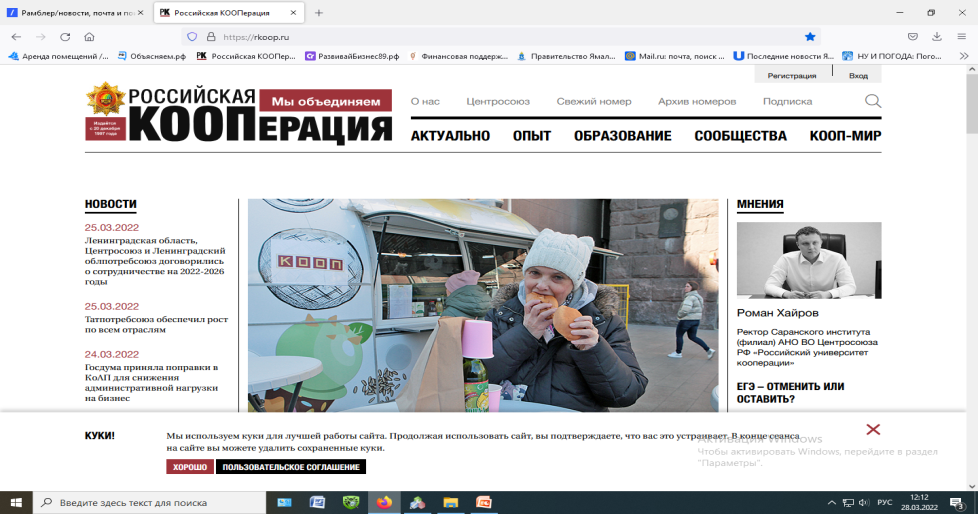 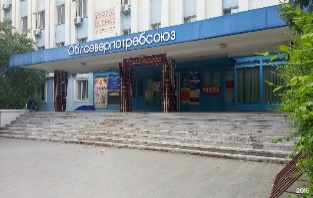 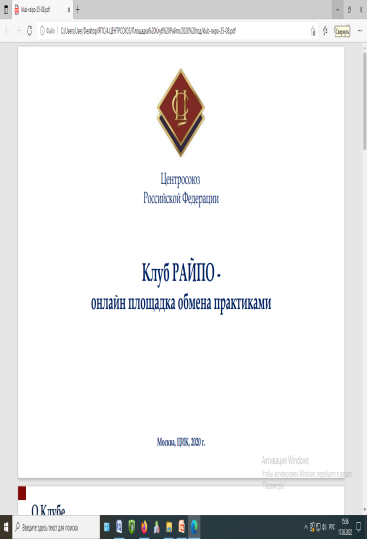 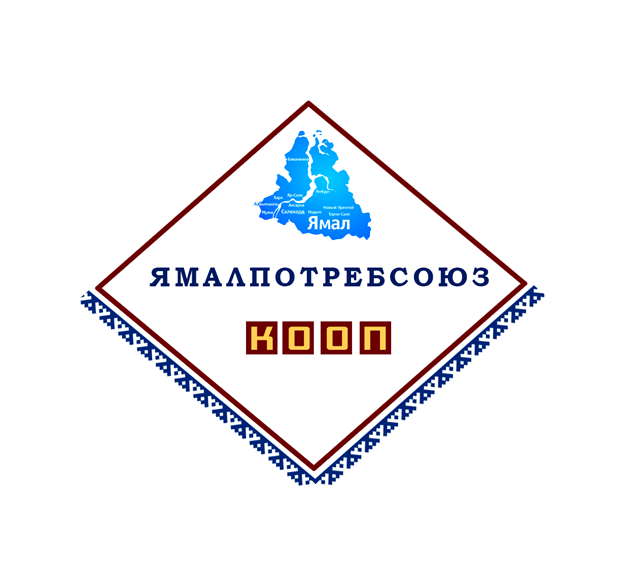 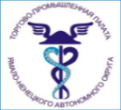 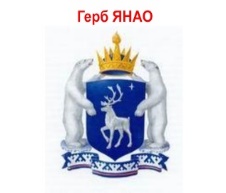 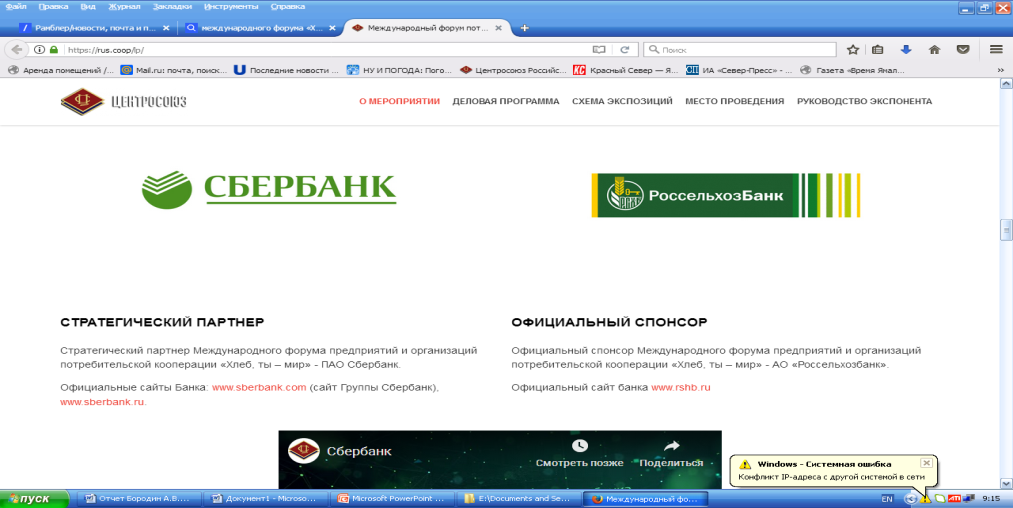 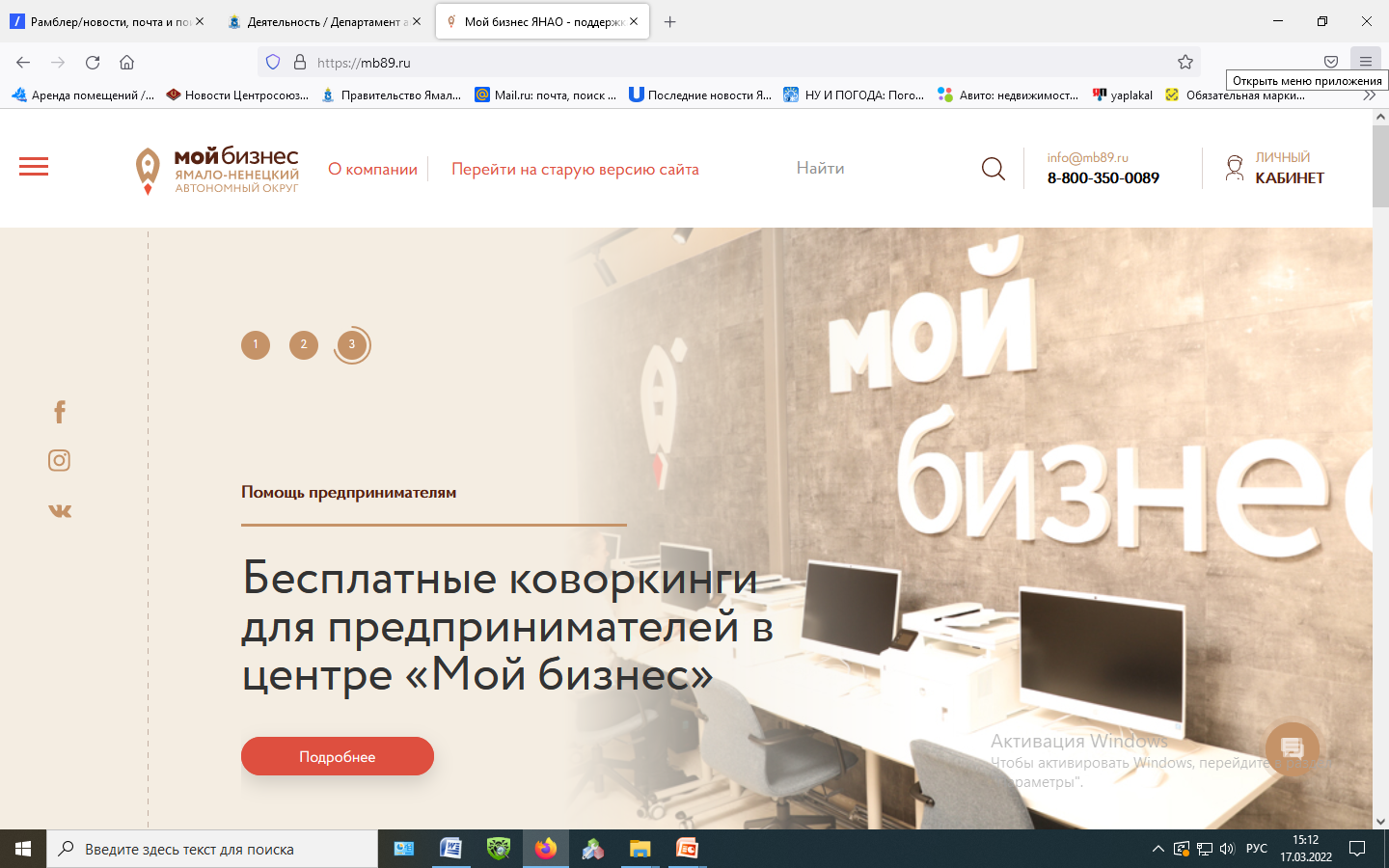 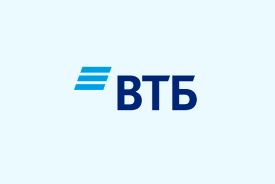 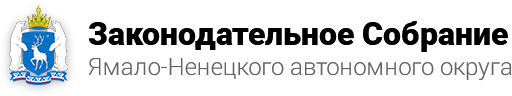 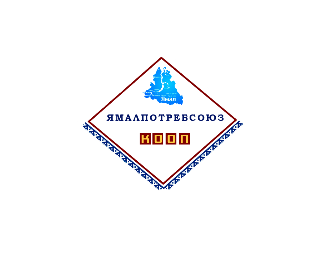 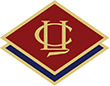 2024 год- Год семьи
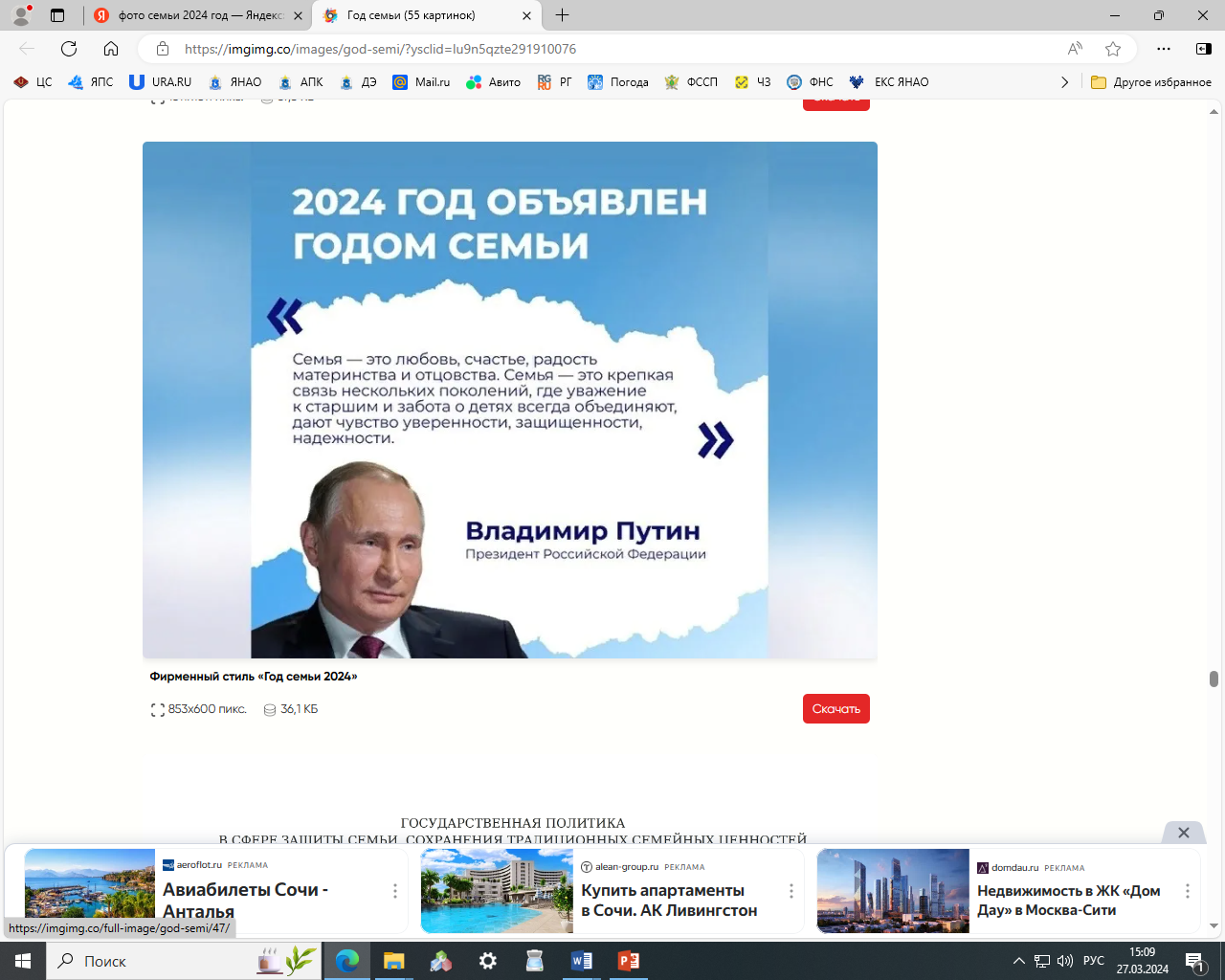 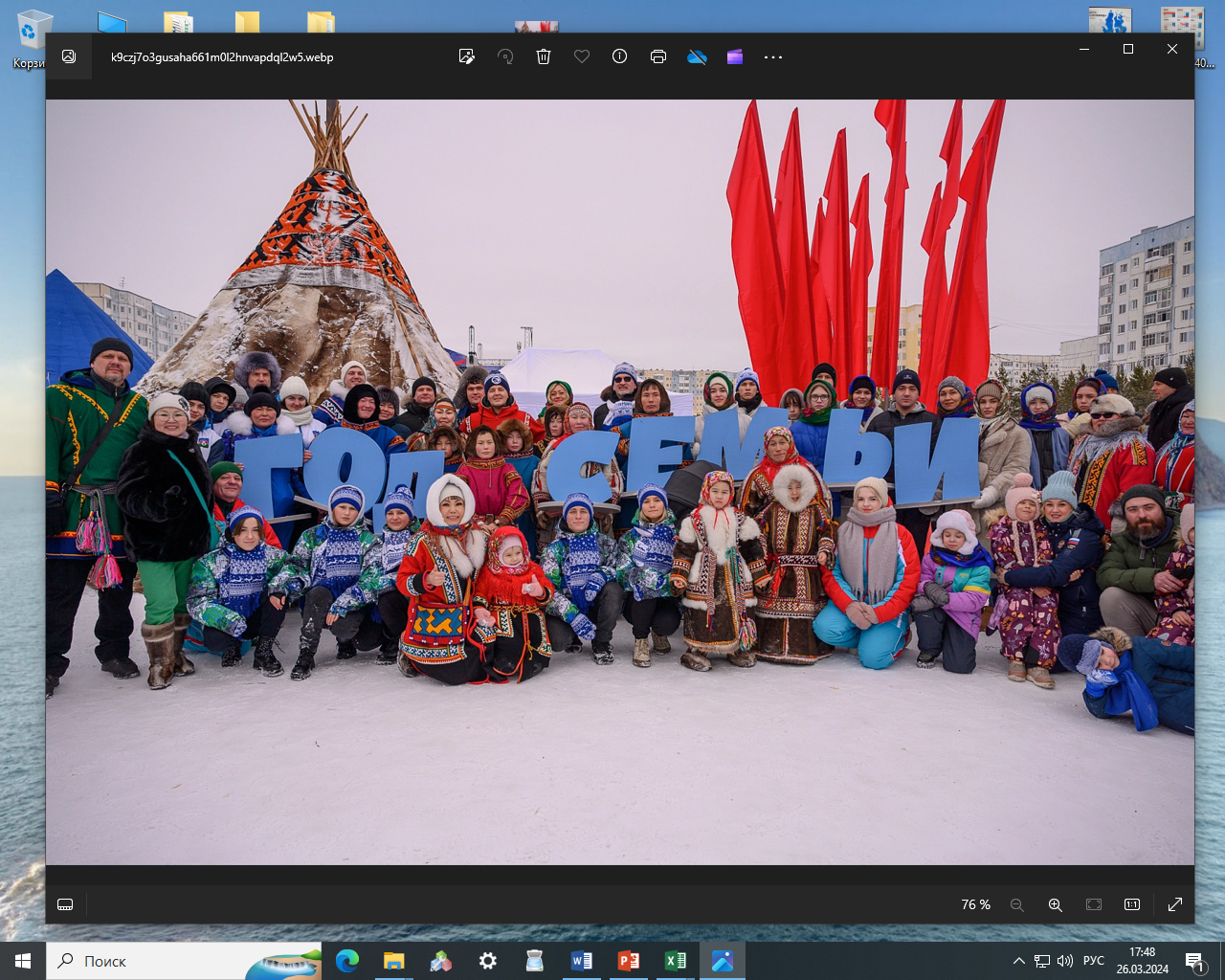 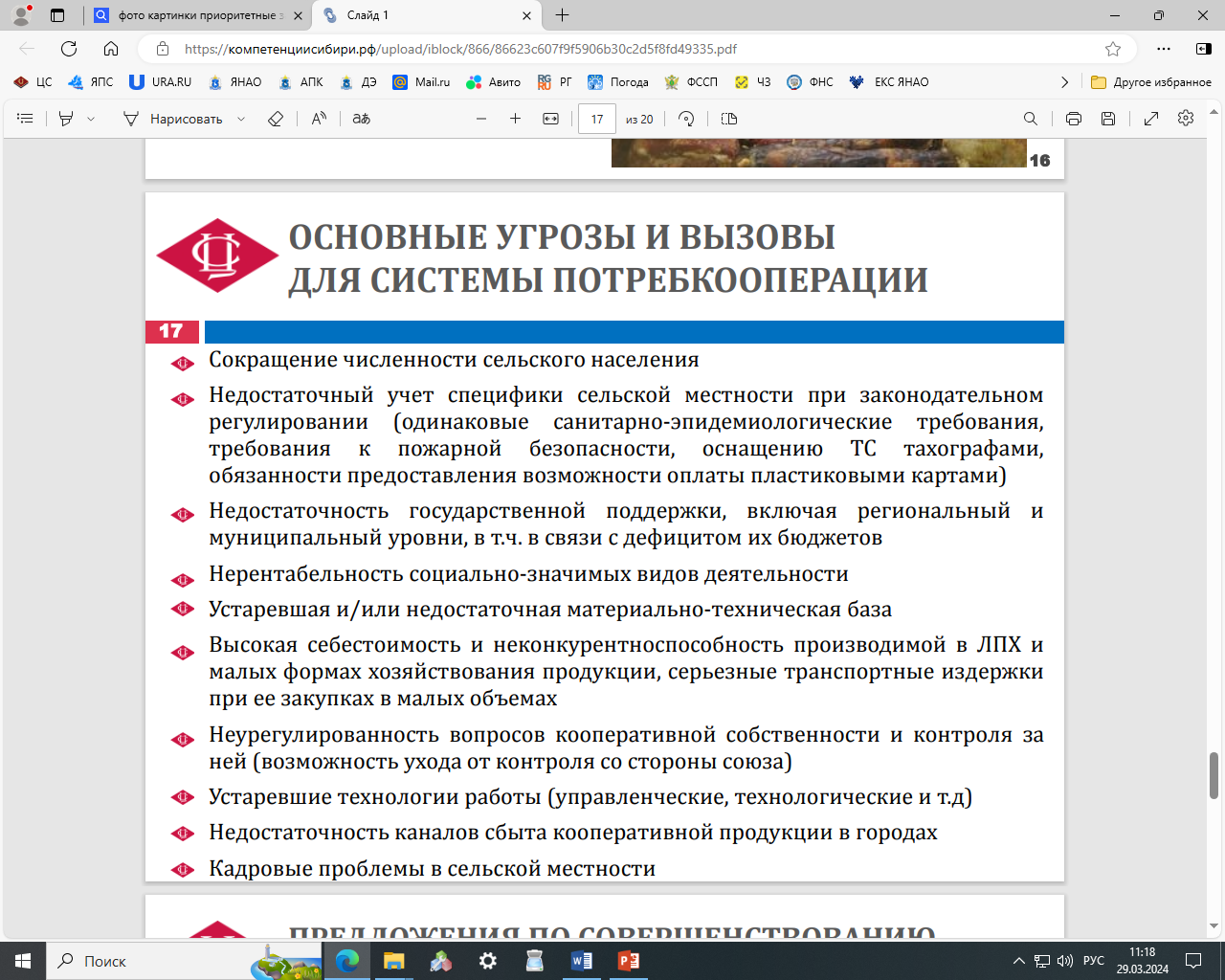 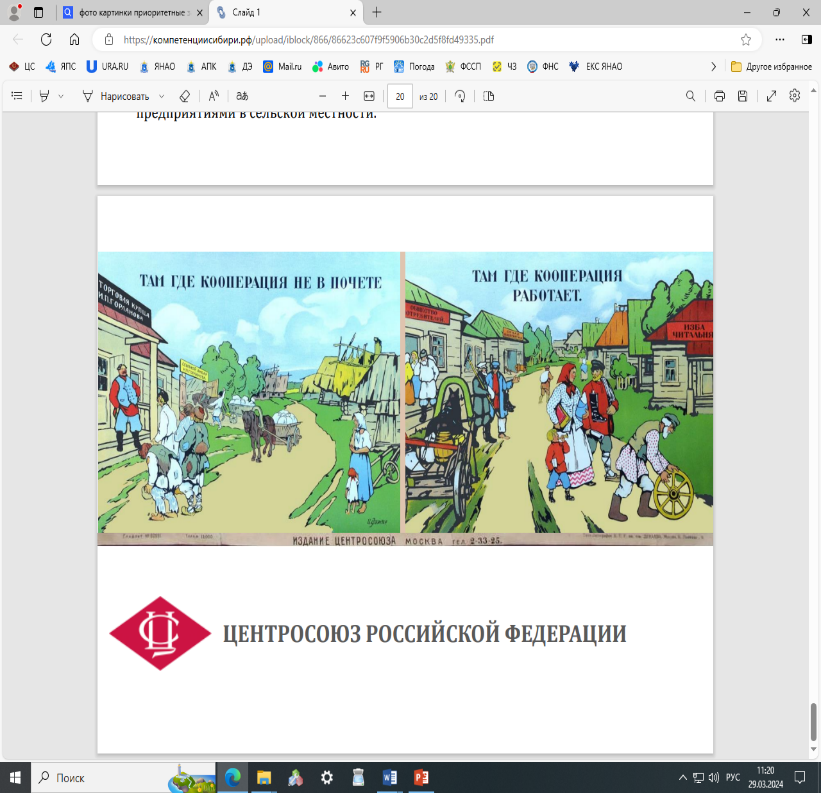 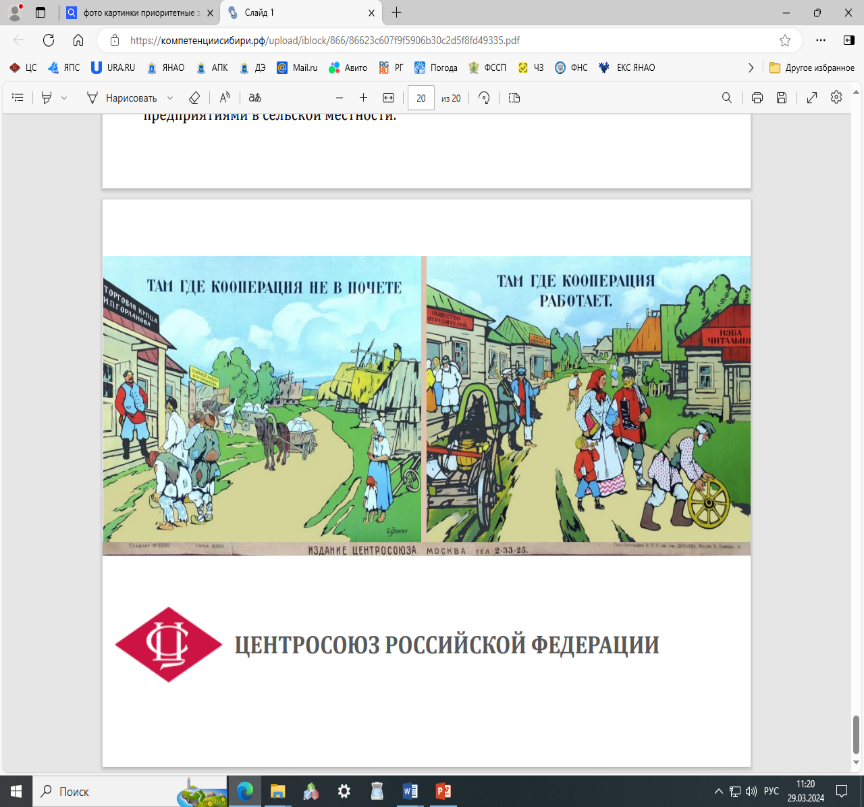 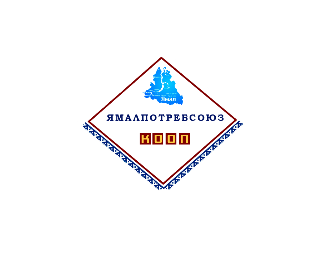 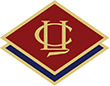 СПАСИБО  ЗА   ВНИМАНИЕ!
https://yamalcoop.ru/
https://cooptyumen.ru/
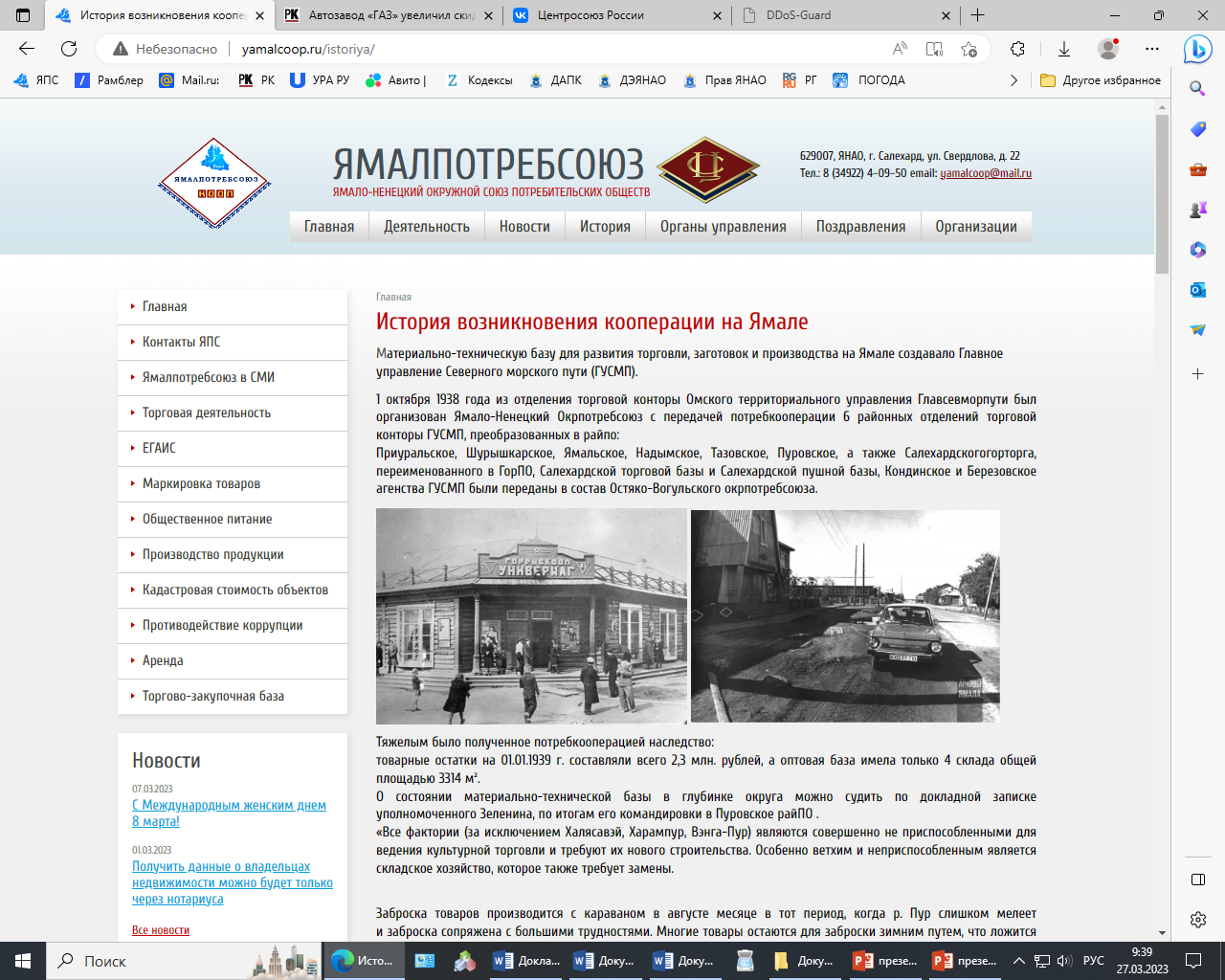 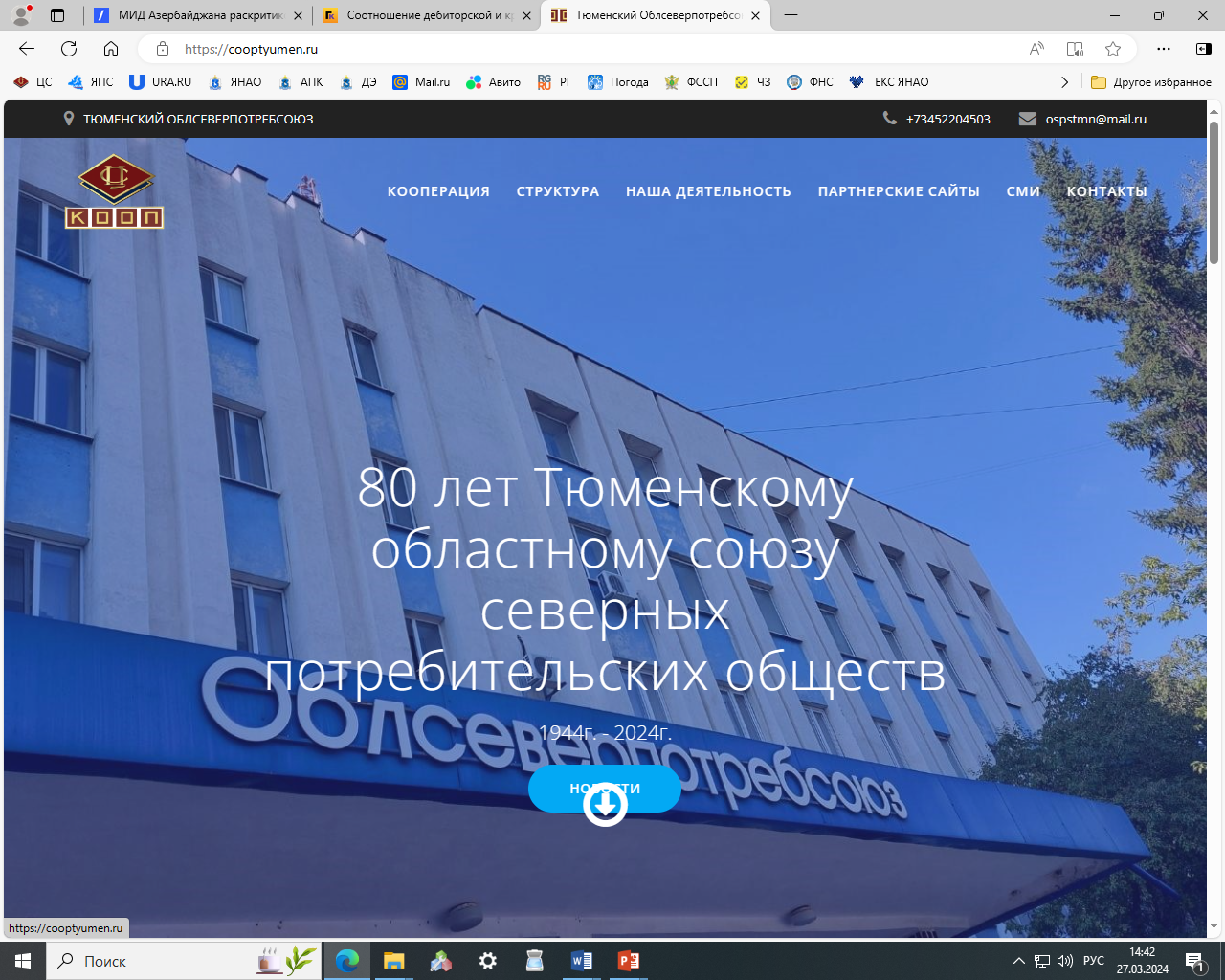 г.Салехард
04 апреля  2024 года